The Unique Language
Language of the future
（3/8/2017）
Today is 3/8, international women’s day. I would like to make it an international language day. 今天是國際婦女節。但我願使之成為國際語言節。
You think my reason is that ladies are in general better in acquiring a new language, and are literally uttering much more words on daily basis than men. 你想我的理由定是女士比男士更容易掌握一門外語，也比男士每日將更多的話。
But you are wrong. 但你錯了。
My sole reason is because of a special Bible verse—Zephaniah 3:8 我唯一的理由是聖經裡的一節經節—西番亞3：8.
Let’s look at Zephaniah 3:9 first 我們先看西番亞3：9:
Zephaniah 3：9
For then will I turn to the people a pure language, 
that they may all call upon the name of the Lord, 
to serve him with one consent.

那时，我必使万民用清洁的言语，
好求告我耶和华的名，
同心合意地侍奉我。
The most popular Language最流行的語言
Currently Chinese, spoken by about one sixth of the world population, roughly 1.5 billion people. Then following are Spanish and English.眼下最流行的語言自然是漢語，世界約六分之一的人講漢語（約十五億人）；其次是西班牙語和英語。
What is the most popular language in the future? 將來最流行的語言是什麽？
Is there any hints in the Bible? 聖經中是否有任何暗示？
Zephaniah 3：8
Therefore wait ye upon me, saith the Lord, until the day that I rise up to the prey: for my determination is to gather the nations, that I may assemble the kingdoms, to pour upon them mine indignation, even all my fierce anger: for all the earth shall be devoured with the fire of my jealousy. 
耶和华说：你们要等候我，直到我兴起掳掠的日子。因为我已定意招聚列国，聚集列邦，将我的恼怒，就是我的烈怒，都倾在他们身上。我的愤怒如火，必烧灭全地。
Zephaniah 3：8
Therefore wait ye upon me, saith the Lord, until the day that I rise up to the prey: for my determination is to gather the nations, that I may assemble the kingdoms, to pour upon them mine indignation, even all my fierce anger: for all the earth shall be devoured with the fire of my jealousy. 
耶和华说：你们要等候我，直到我兴起掳掠的日子。因为我已定意招聚列国，聚集列邦，将我的恼怒(indignation זַעַם)，就是我的烈怒(fierce anger חֲרֹ֣ון אַפִּ֔)，都倾在他们身上。我的愤怒(jealousy קִנְאָה)如火，必烧灭全地。
This is a striking verse by itself. But we only focus on our language question. It seems no easy hints here can be found in either English or Chinese, or any other languages for that matter;  maybe， except the original biblical language (for old testament), the Hebrew language that is. 這節經節本身就非常令人震撼，但我們此刻只是專注我們前面關乎語言的問題。無論是英文還是中文或是任何其它語言，我們都不覺得這節經節有任何暗示; 除非看聖經原文，舊約語言—希伯來文：
(Zephaniah 西番亞 )צפניה 3:8
The Hebrew Alphabets
לָכֵ֤ן חַכּוּ־לִי֙ נְאֻם־יְהוָ֔ה לְיֹ֖ום קוּמִ֣י לְעַ֑ד כִּ֣י מִשְׁפָּטִי֩ לֶאֱסֹ֨ף גּוֹיִ֜ם לְקָבְצִ֣י מַמְלָכֹ֗ות לִשְׁפֹּ֨ךְ עֲלֵיהֶ֤ם זַעְמִי֙ כֹּ֚ל חֲרֹ֣ון אַפִּ֔י כִּ֚י בְּאֵ֣שׁ קִנְאָתִ֔י תֵּאָכֵ֖ל כָּל־הָאָֽרֶץ׃
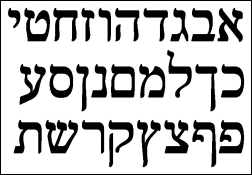 1
2
1
7
4
1
1
2
7
13
1
3
2
2
4
5
12
1
8
3
2
3
3
1
1
1
3
Zephaniah 3:9 mentioning that special language of the future, and here it is in 3:8, 
one single verse right before and next to it, we have all the 22 Hebrew alphabets 
and the 5 final forms of the 5 letters when being used at the end of a word. 
Is this an accident or a special design?  In the last slide, we color coded 
all the 27 letters in this special verse and put the Hebrew alphabet table on the side 
with the same color for you to compare and check for yourself. 
Hope you too find this truly amazing!

西番亞3：9講到將來一個特別的語言，前面緊接著的那節--西番亞3：8，
僅短短一節經文，不僅包含希伯來文22個字母，
而且也包含了其中五個字母詞尾時的變形。
這是湊巧還是特別設計？上張幻燈片中我們給27個染色，
並把同樣染色的希伯來字母表放在旁邊讓你對比查證。
希望你有同樣的震撼！
西番亞3：8 可能是唯一一節有此特徵的經節
Zephaniah 3:8 might be the only special verse 
in the entire Bible with this unique feature.
西番亞 = Zephaniah = צפניה
名字的意思是(The meaning of the name is)：
Hidden by God 上帝所隱藏的
新學一種語言最難也是最基本的應當是字母。
希伯來文字母：學好 西番亞3：8， 足矣！
The most difficult part in learning a new language is 
acquiring the alphabets. But for Hebrew alphabets, 
get well with Zephaniah 3:8 the single verse, enough!
Will Hebrew be the most popular language of the future?希伯來文會是未來最流行的語言嗎？
You decide for yourself. 你自己決定吧！